Warm up
Negate the following sentence, and translate both the original and the negation into predicate logic.

Domain of Discourse: Java programs.
If a program throws an exception, then it has a bug or received invalid input. (predicates: ThrowsException, HasBug, BadInput
Unalike Nested Quantifiers
Announcements
Remember to sign up for canvas groups for your lecture breakouts.
If you don’t have a group already, you can join a not-full-one at random.
We’ll try on Friday

Proof checking tool: https://homes.cs.washington.edu/~kevinz/proof-test/ 
Will check your symbolic proofs, so you know if you’ve applied rules properly. – I do recommend it for rough drafts, I don’t recommend for when you’re “stuck”
About Grades
Grades were critical in your lives up until now.
If you were in high school, they’re critical for getting into college.
If you were at UW applying to CSE, they were key to that application

Regardless of where you’re going next, what you learn in this course matters FAR more than what your grade in this course.
If you’re planning on industry – interviews matter more than grades.
If you’re planning on grad school – letters matter most, those are based on doing work outside of class building off what you learned in class.
About Grades
What that means:
The TAs and I are going to prioritize your learning over debating whether -2 or -1 is “ more fair”

If you’re worried about “have I explained enough” – write more!
It’ll take you longer to write the Ed question than write the extended answer. We don’t take off for too much work. 
And the extra writing is going to help you learn more anyway.
Regrades
TAs make mistakes!
When I was a TA, I made errors on 1 or 2% of my grading that needed to be corrected. If we made a mistake, file a regrade request on gradescope.
But those are only for mistakes, not for whether “-1 would be more fair”
If you are confused, please talk to us! 
My favorite office hours questions are “can we talk about the best way to do something on the homework we just got back?”

If after you do a regrade request on gradescope, you still think a grading was incorrect, send email to Robbie.
Regrade requests will close 2 weeks after homework is returned.
Negation
Negate these sentences in English and translate the original and negation to predicate logic.
All cats have nine lives.

All dogs love every person.


There is a cat that loves someone.
Negation with Domain Restriction
Nested Quantifiers
Nested Quantifiers
Everyone is friends with someone.
Someone is friends with everyone.
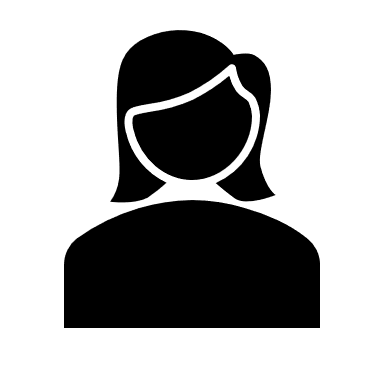 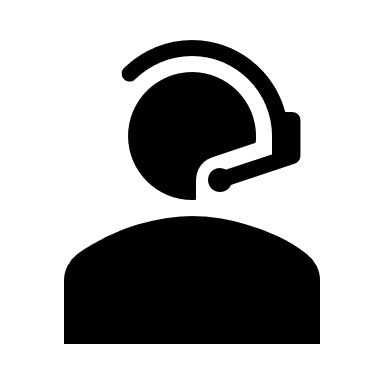 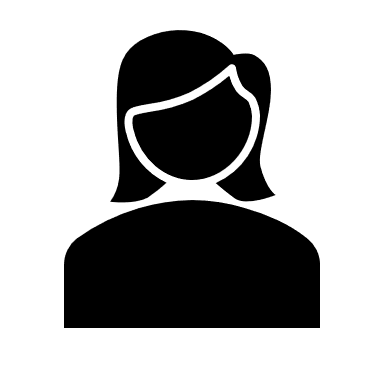 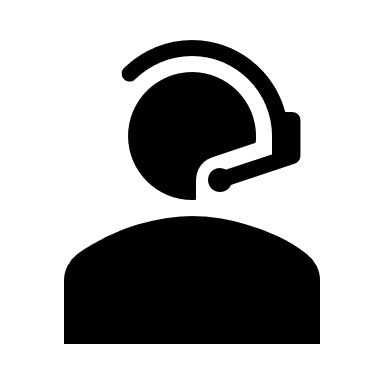 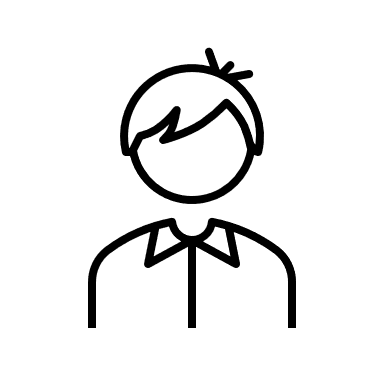 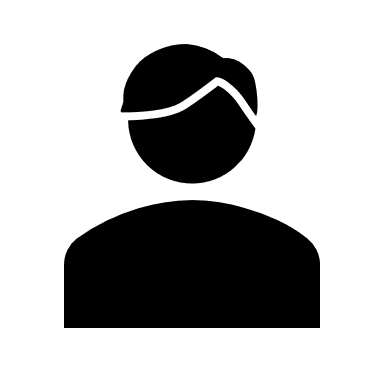 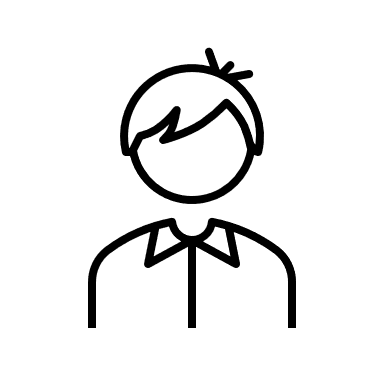 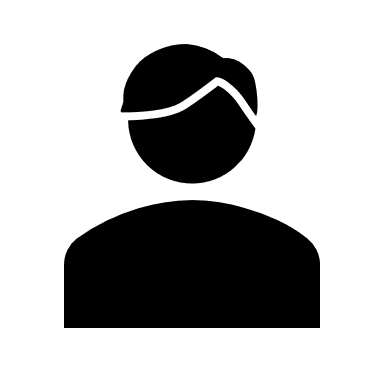 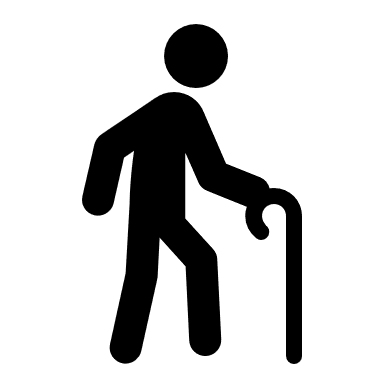 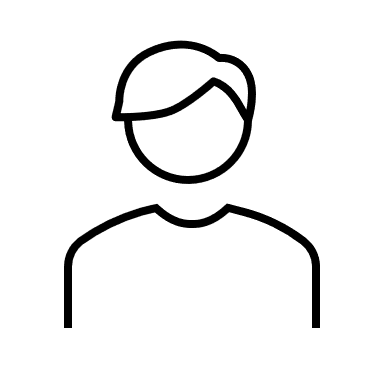 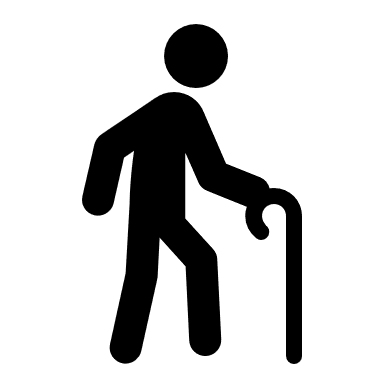 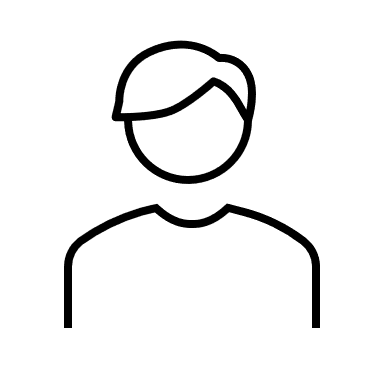 Nested Quantifiers
Everyone is friends with someone.
Someone is friends with everyone.
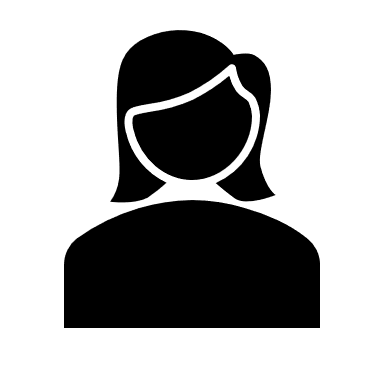 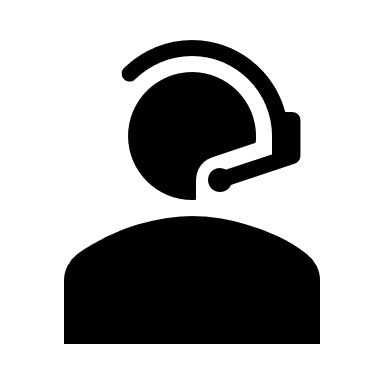 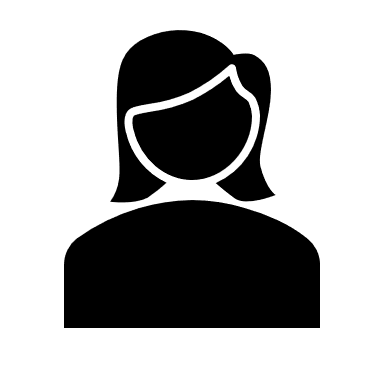 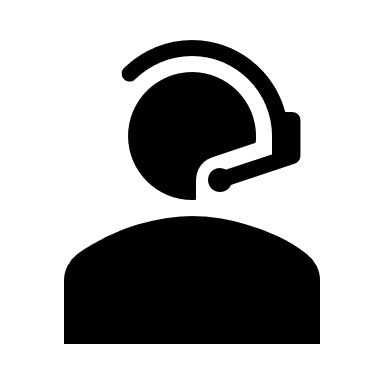 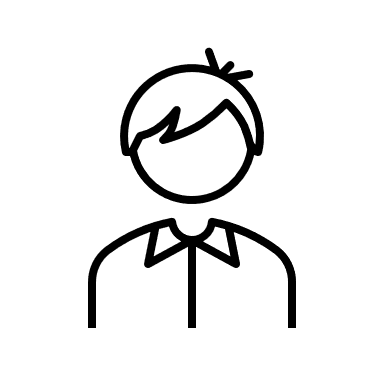 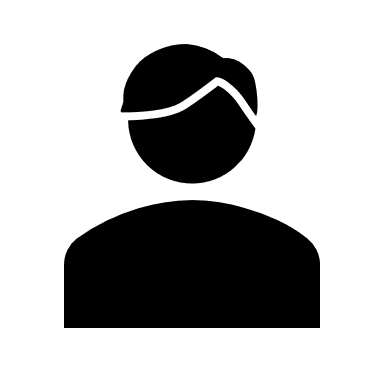 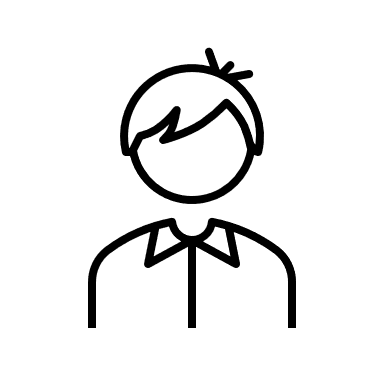 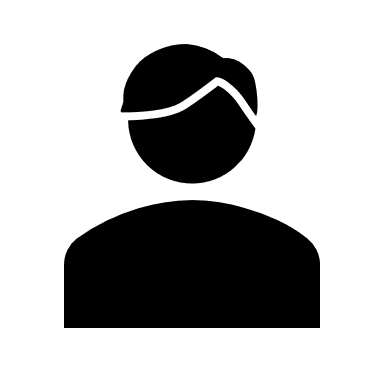 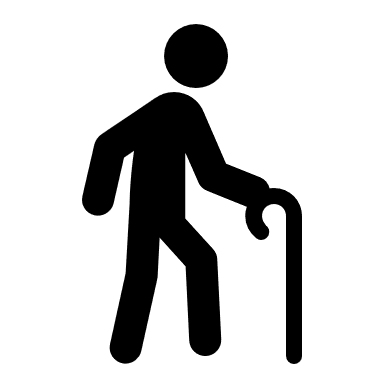 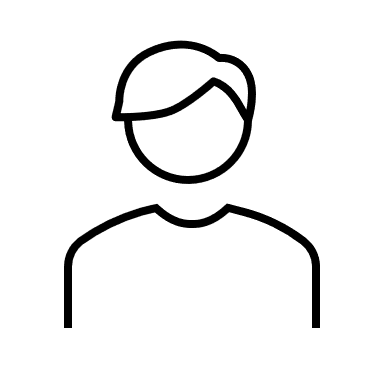 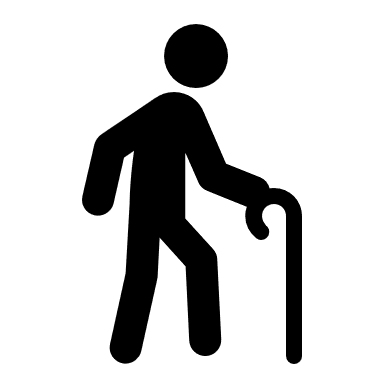 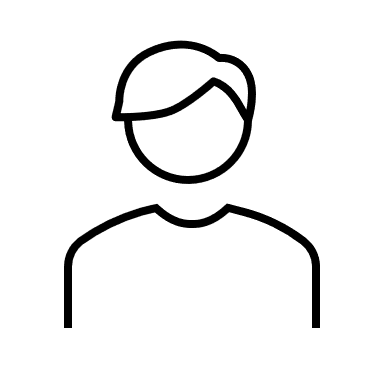 Nested Quantifiers
Nested Quantifiers
Nested Quantifiers
Keep everything in order
Try it yourselves
Every cat loves some human.
There is a cat that loves every human.
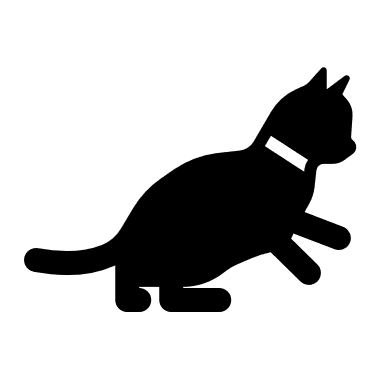 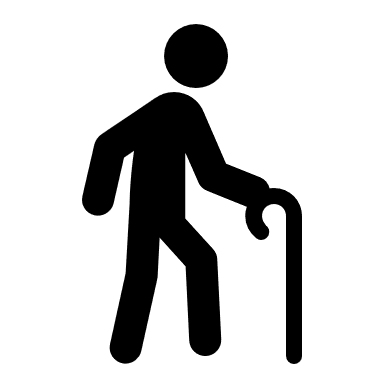 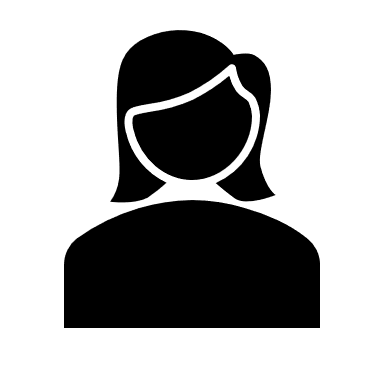 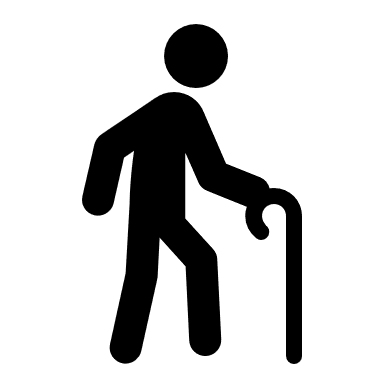 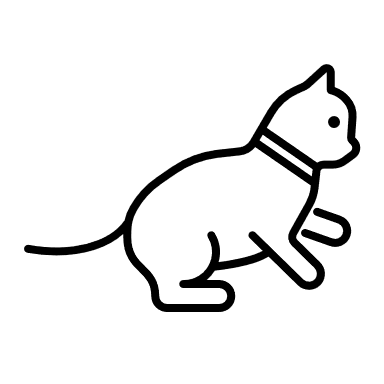 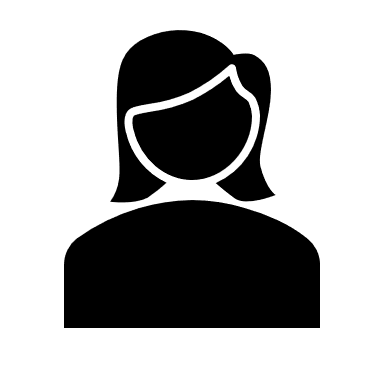 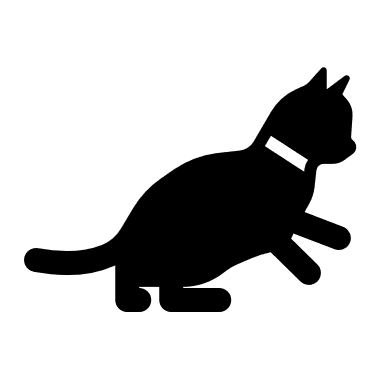 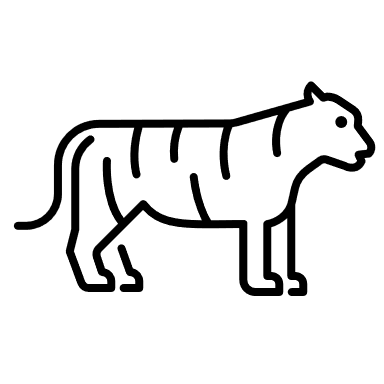 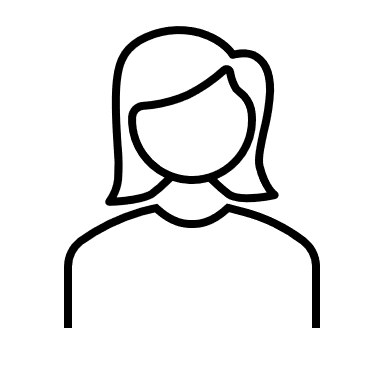 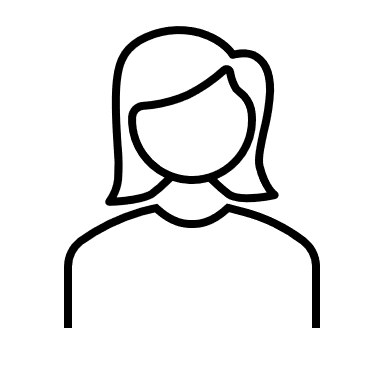 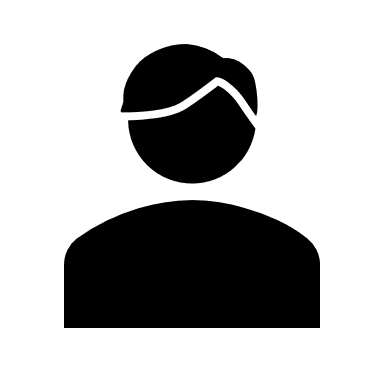 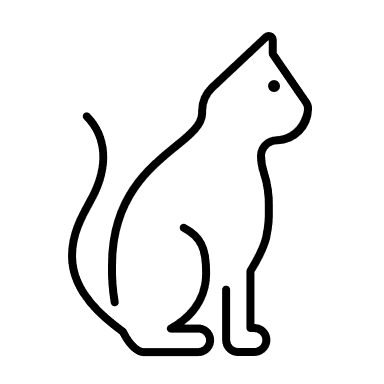 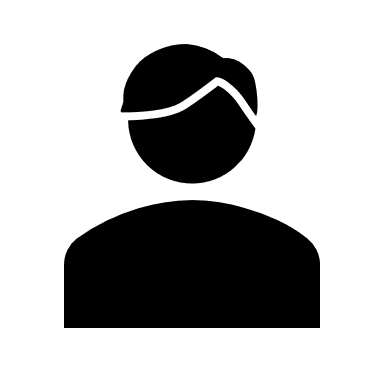 Try it yourselves
Every cat loves some human.
There is a cat that loves every human.
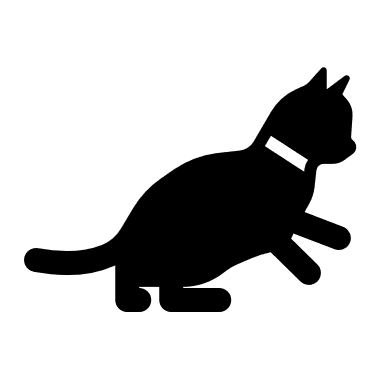 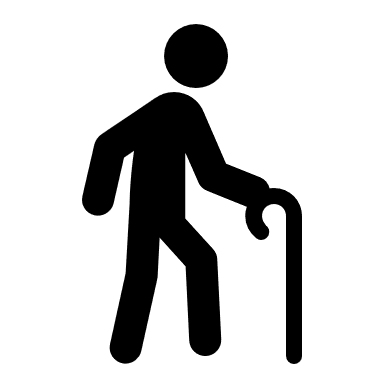 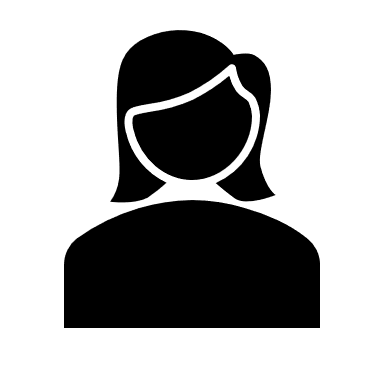 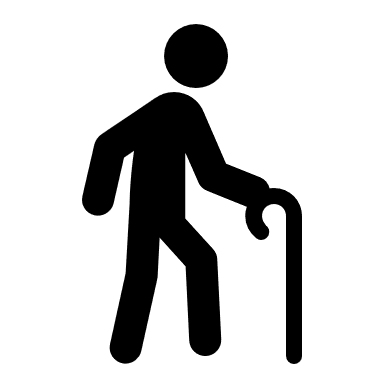 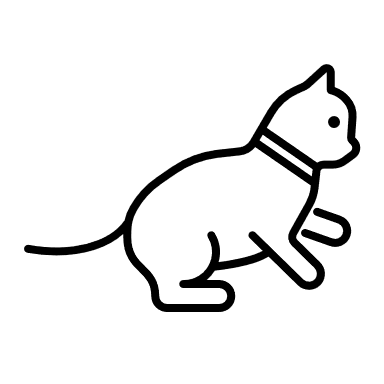 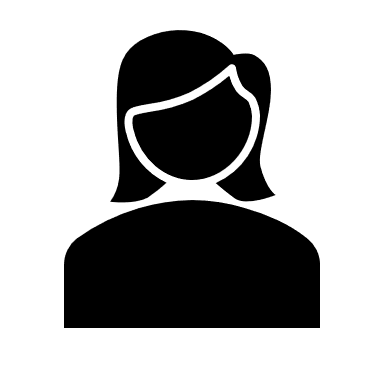 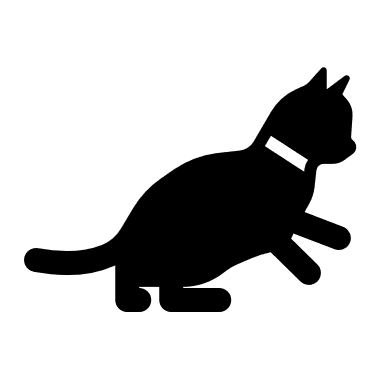 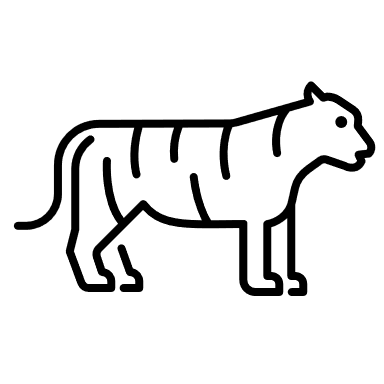 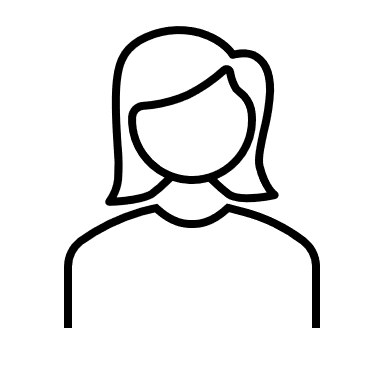 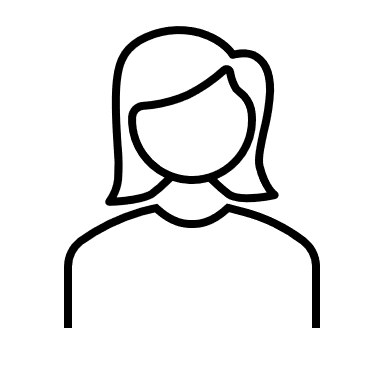 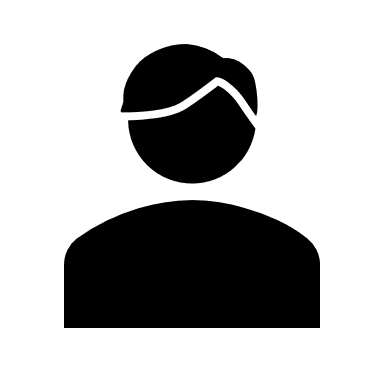 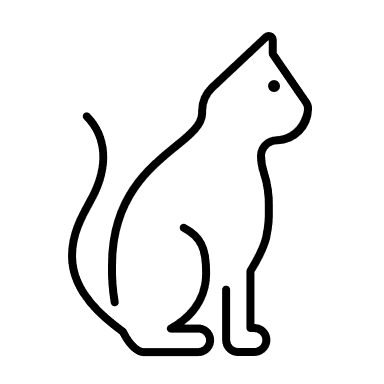 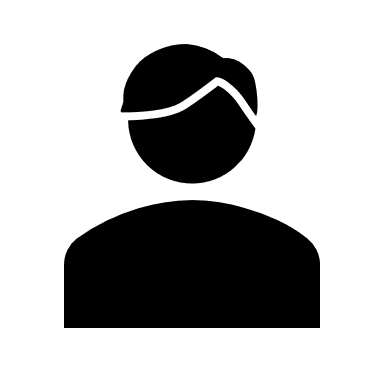 Negation
How do we negate nested quantifiers?
The old rule still applies.
More Translation
Inference Proofs and the Direct Proof Rule
Inference Rules
Eliminate ∧
Direct Proof rule
Modus Ponens
Intro ∧
You can still use all the propositional logic equivalences too!
How would you argue…
Let’s say you have a piece of code.
And you think if the code gets null input then a nullPointerExecption will be thrown.
How would you convince your friend?

You’d probably trace the code, assuming you would get null input. 
The code was your given
The null input is an assumption
In general
The Direct Proof Rule
Direct Proof rule
Here’s an incorrect proof.
Here’s an incorrect proof.
Proofs are supposed to be lists of facts. 
Some of these “facts” aren’t really facts…
Here’s an incorrect proof.
Proofs are supposed to be lists of facts. 
Some of these “facts” aren’t really facts…
Here’s a corrected version of the proof.
When introducing an assumption to prove an implication:
Indent, and change numbering.
When reached your conclusion, use the Direct Proof Rule to observe the implication is a fact.
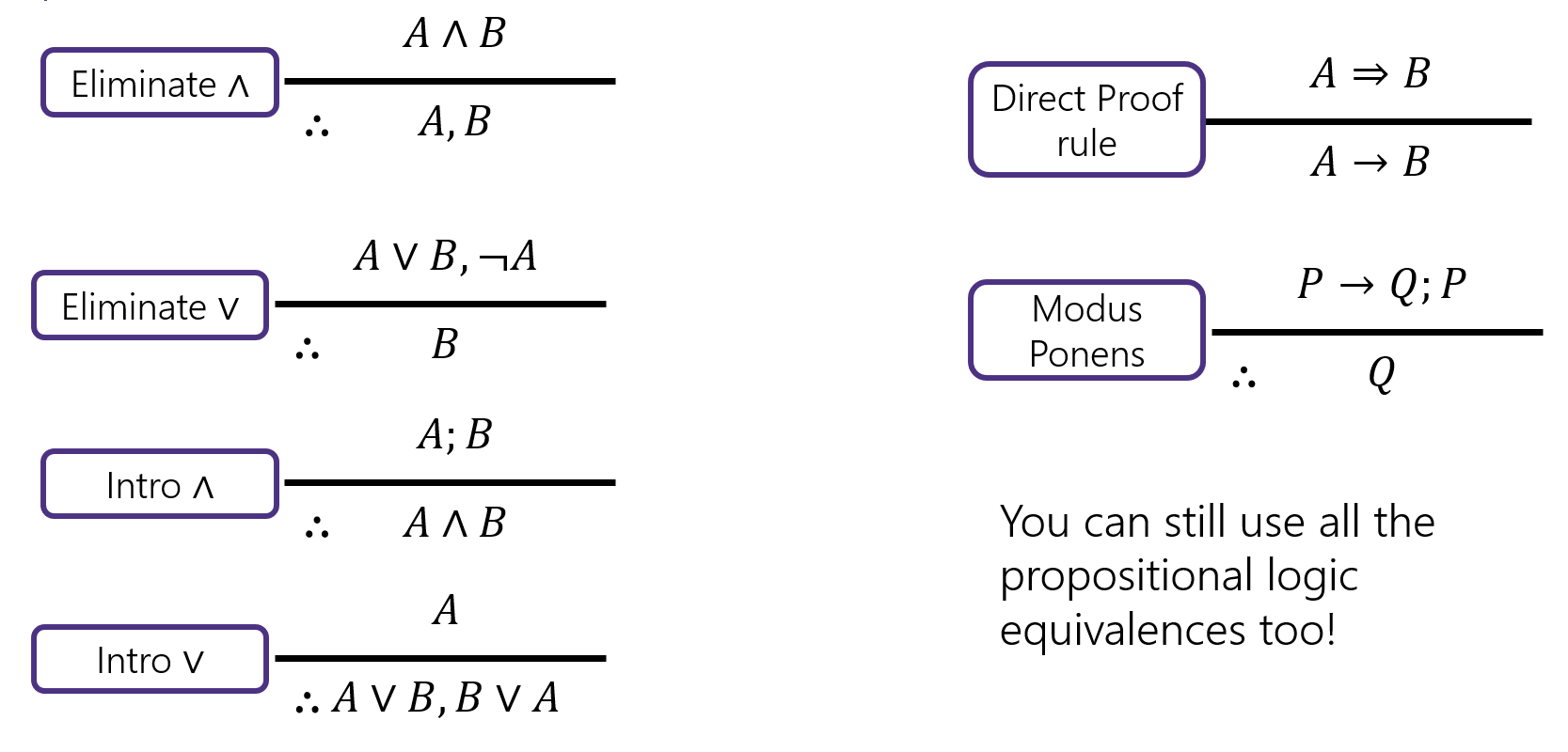 Try it!
Try it!